Faculty Senate Meeting
November 19, 2020
Meeting procedure
The same rules apply over virtual meetings as over in-person meetings
Only Senators may debate motions
Only Senators can vote
If you are not a Senator, or a proxy, you cannot vote or debate 
Do not speak over someone, or out of order
Raise your hand within the Zoom app
The President will call on you and then you will have the floor
Unless you have been recognized (been told you have the floor), you may not speak
Agenda
Call to Order and Roll Call
		K.C. Dolan, Secretary
Agenda
Approval of Minutes
September 10, 2020 and 
October 22, 2020
Agenda
III.	Campus Reports
	A.	Staff Council, A. Kossuth
Agenda
III.	Campus Reports
	B.	Student Council, L. Hierlmeier
Agenda
IV.	President’s Report
	S. Raper
General Items
IFC – Sept 6th
Positive report on “Chancellors Council”

Michael Bruening will serve on ad-hoc committee for revision of Dismissal for Cause CRR
Other
-Beth Chancellor invited to first spring FS meeting to discuss email policy potential changes

-By-Laws Open Forum to be scheduled

--work continues on selected results from Coache Survey

--End of semester – to be discussed by Chancellor and Provost
Agenda
V. 	Administrative Reports
	A.	Chancellor’s Report
		M. Dehghani
Coronavirus Cases this Semester
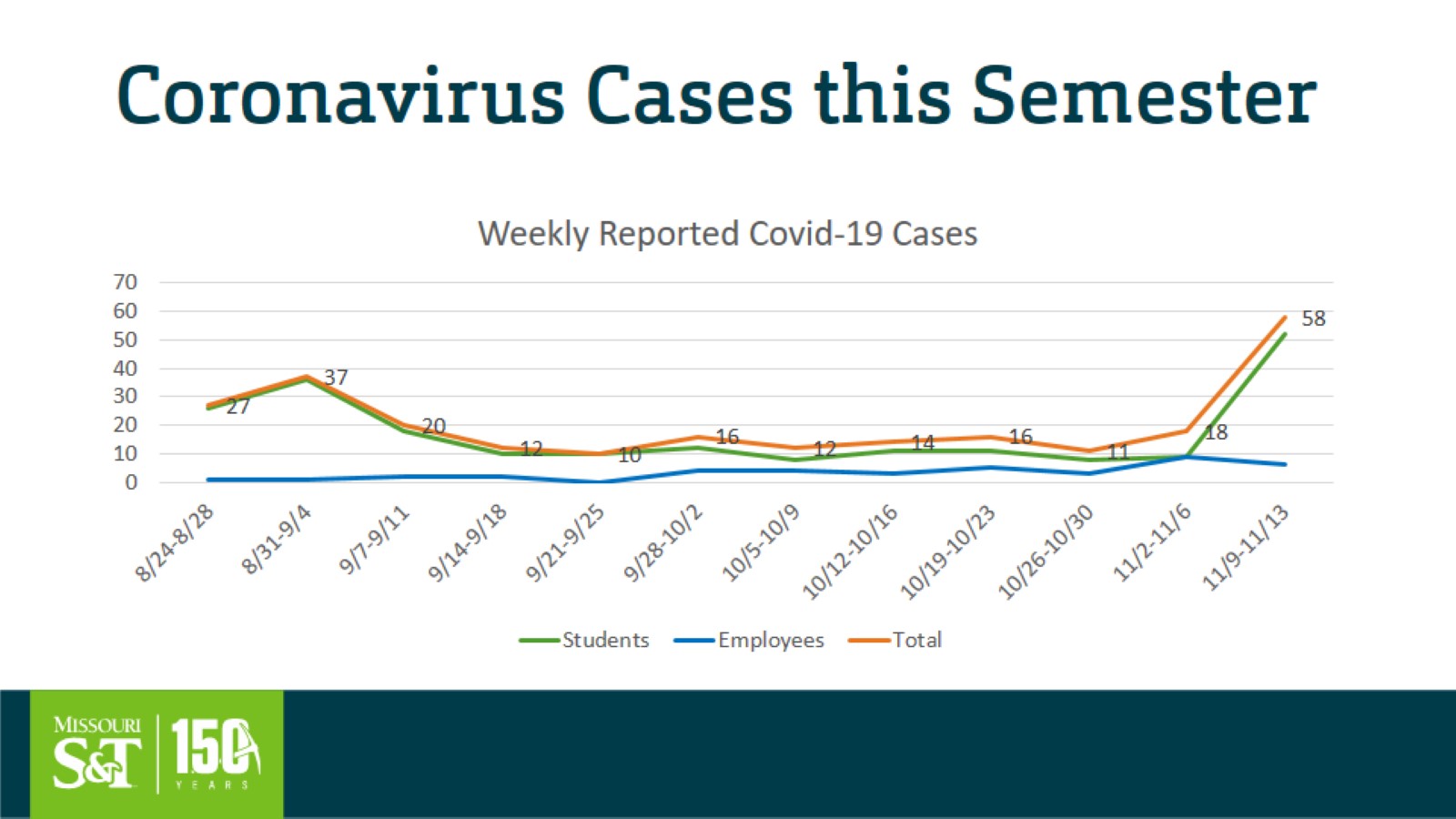 Coronavirus Cases this Month
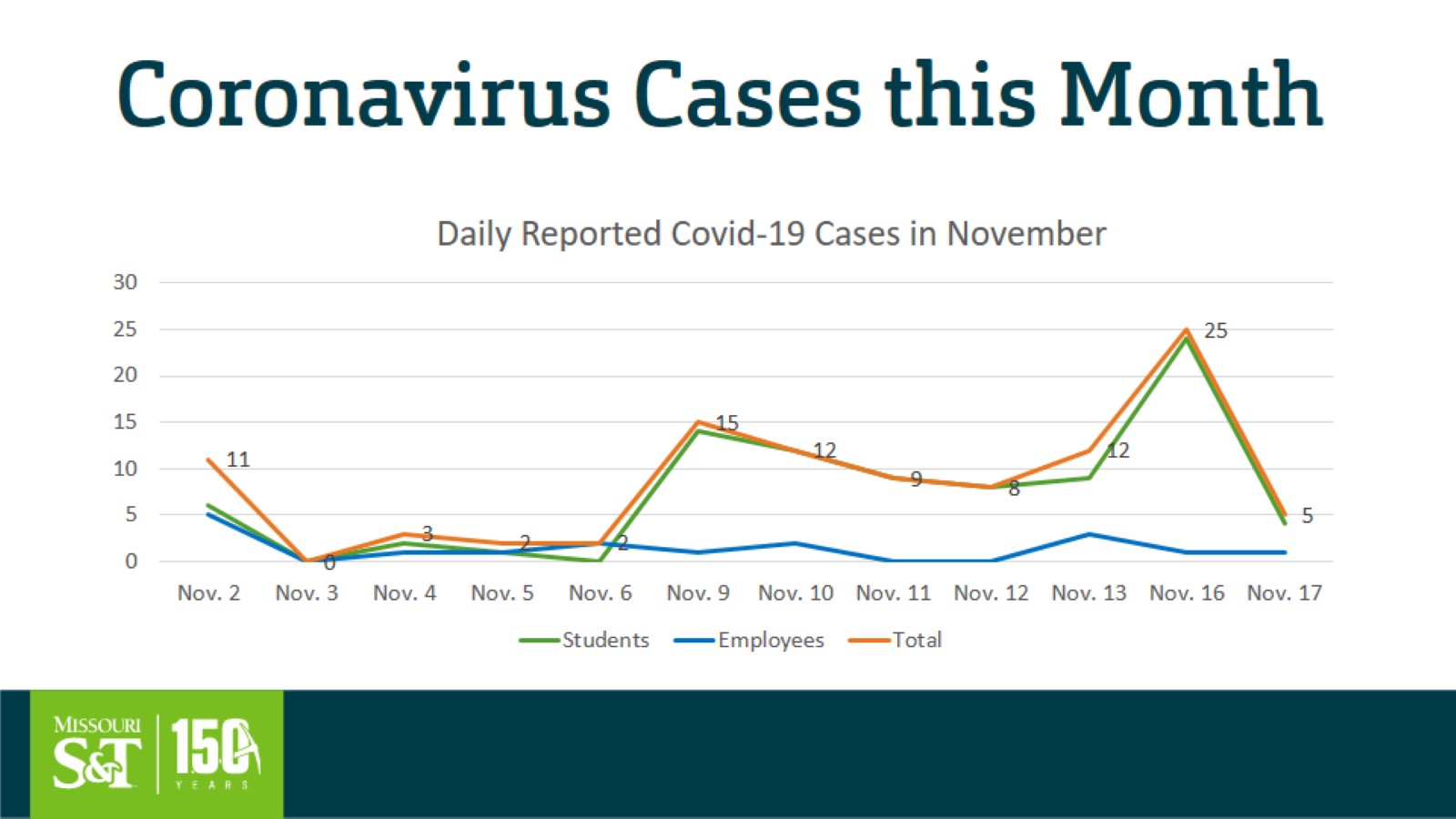 Finishing the Semester Strong
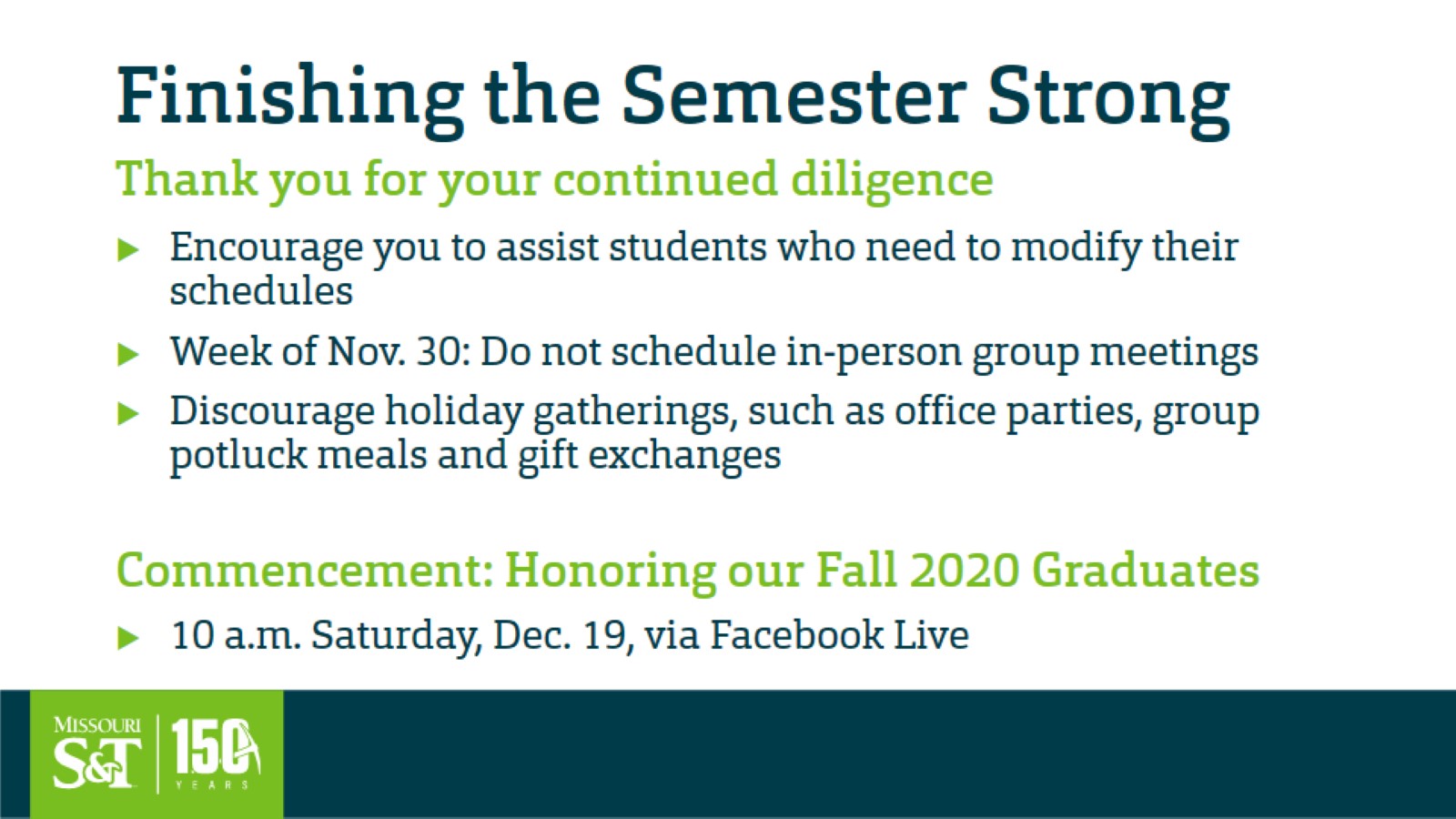 Kummer Institute Update
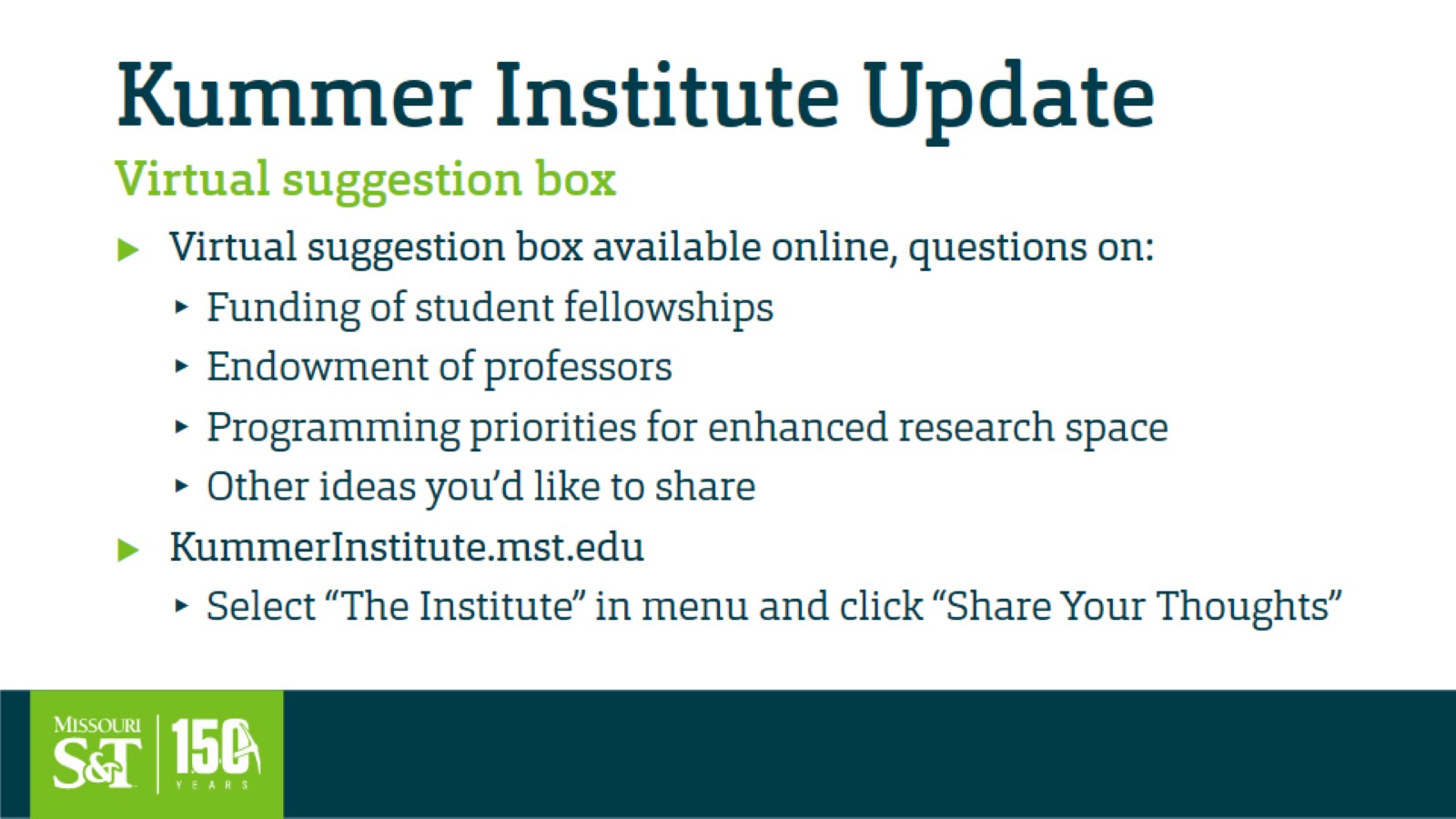 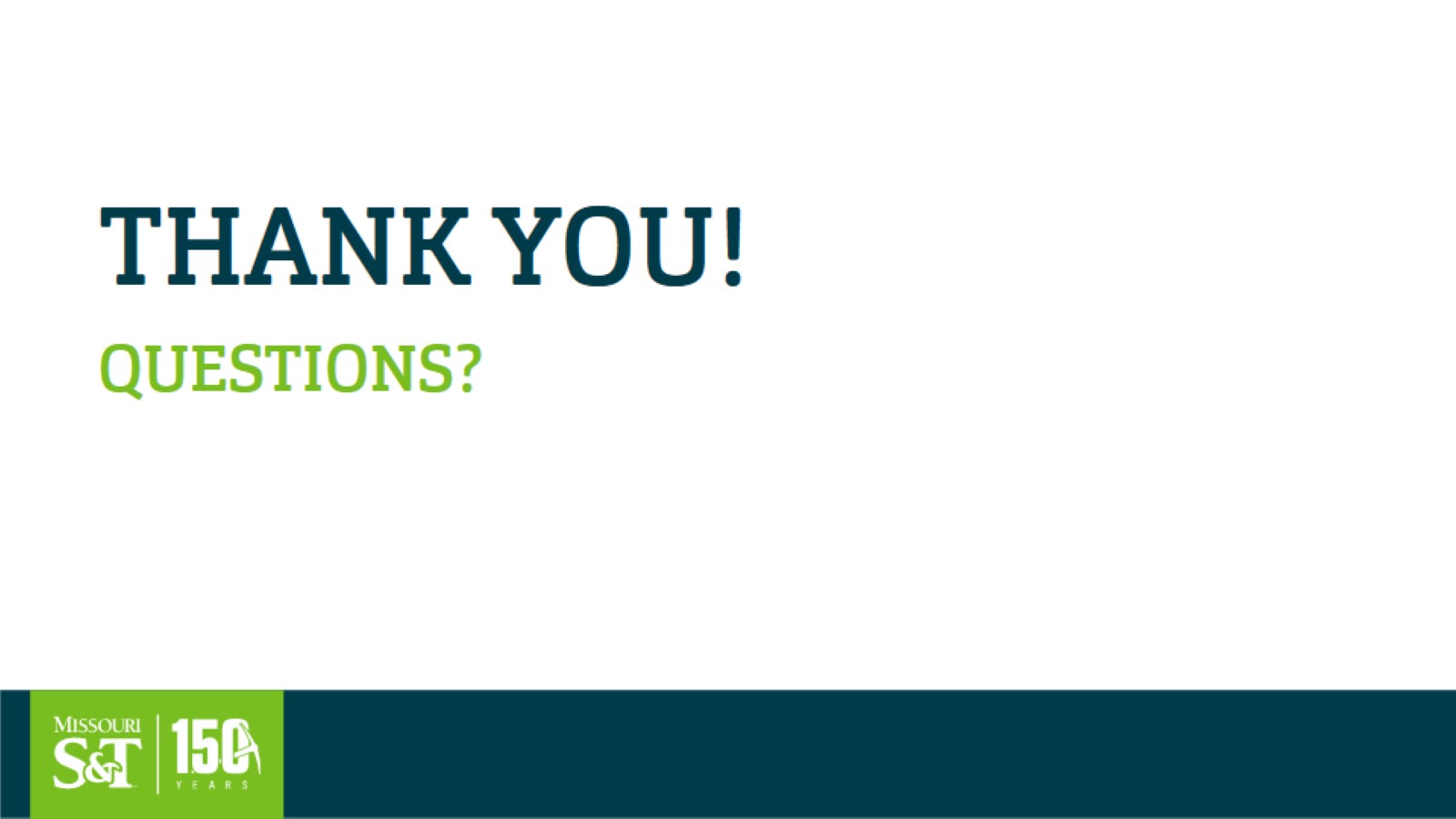 Agenda
V. 	Administrative Reports
	B.	Provost’s Report
		S. Roberts
Online Teaching Certification
UM System eLearning Academic Council and the Online Faculty Advisory Committee developed a list of certification options to fulfill the existing, UM System-wide requirement that instructors teaching online courses be certified to do so prior to teaching online.

Required for individuals teaching online courses, including semester-based and self-paced, synchronous and asynchronous courses.

S&T faculty can satisfy the requirement by completing any of the following by September 20, 2021:
~20hrs of effort over a 6-wk Online Teaching Certification Seminar by September 20, 2021, OR
“Start Here 101: Online Course Design Basics” and “Start Here 102: Best Practices in Online Instruction”, OR
A graduate degree or certification in online learning, educational & instructional technology, or learning systems & design, OR
Certification through a national organization such as the Association of College and University Educators (ACUE), Quality Matters (QM), or Online Leaching Consortium (OLC), OR
Similar online training at another university, plus the UM System recertification program, OR
Have at least 5 years of online teaching experience, plus the UM System recertification program.
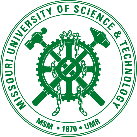 Another path to Online Teaching Certification
Department chairs, CAFÉ, Associate Deans of Academic Affairs, and Global Learning Faculty Advisory Board will develop a rubric to demonstrate effectiveness in online teaching.

This would be for faculty who have less than 5 years of online teaching experience, allowing them to prepare a dossier of evidence for online teaching experience and effectiveness that would be scored against the rubric.

Pending satisfactory score against the rubric, then the faculty member would be able to attain certified status through the UM System recertification seminar (which is shorter than the UM System Online Teaching Certification Seminar).
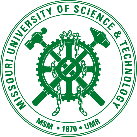 Student Success through Data Analytics and Interventional Advising
Currently, interventional advising is possible through student assessment scores maintained in Canvas Gradebook, setting of “red flag’ performance thresholds, and notification through S&T Connect. Also possible through mid-semester grades entered through PeopleSoft.

Problems are that (A) not all instructors maintain a record of assessment scores in Canvas Gradebook; (B) not all instructors who maintain a record of assessment scores in Canvas Gradebook set red flag performance thresholds that trigger notification through S&T Connect; and (C) not all instructors assign mid-semester grades through PeopleSoft.

S&T’s predictive data analytics software, Starfish, is populated by student assessment scores maintained in Canvas Gradebook. If student assessment scores are missing or not kept in Canvas Gradebook, then the power of the tool is limited, and far more importantly, our power to help students through early intervention is limited.

Therefore, starting in Spring 2021, all instructors must keep a record of student assessment scores in Canvas Gradebook, and set red flag performance thresholds that trigger interventional advising.

Office of Academic Support has notified departments of training opportunities for this 
      requirement. Three training events are scheduled in December.
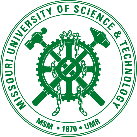 Questions?
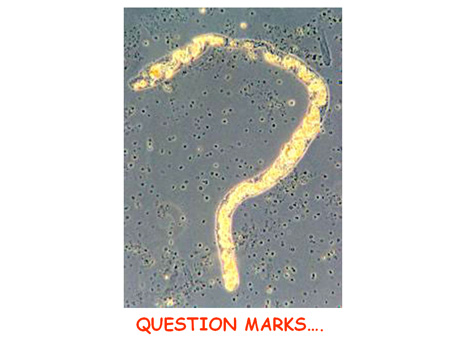 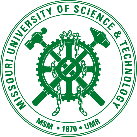 G.B. Fogazzi
Agenda
VI. 	Reports of Standing Committees
	A.	Budgetary Affairs
		M. Fitch
Budgetary Affairs Committee
Nov 19, 2020
Referrals
Revisit tuition discount rate
Continuing referrals:
Report on the “big picture balance sheet”
Current and next FY budget
Tuition discount rate comparison
Proportionally more students receive
Merit-based scholarships
Need-based scholarships

Financial aid strategies: developed by Enrollment Mgt with assistance from consultants, CFO/Provost/Chancellor review and approve.
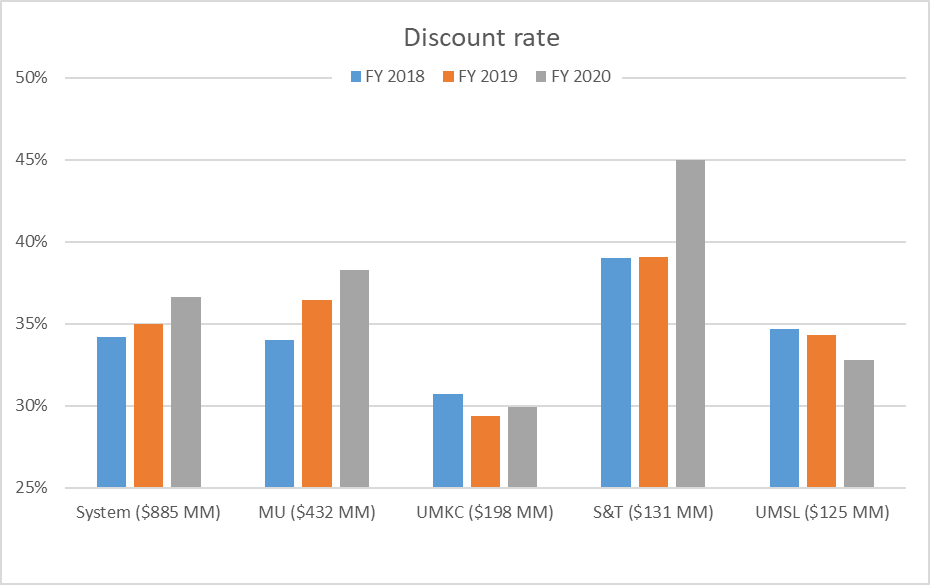 Internal discount in red; MU = 26% FY20, S&T = 30%
Data:  Budget Book, UM System 2020 Budget
Uses different ‘all funds’ than past slides
All Funds Budget: revenue
$8 MM accounting change nets zero, but
$4 MM increase in scholarship costs
$6.6 MM drop
$2.7 MM lower cost
Fear of withholding
$1.5 MM rebound estimated
Internal withhold
$3.85 MM cut
$11.7 MM cut planned, 
   where’s $7.85 MM?
$4 MM decrease = sent home (dorms, dining)
General Revenue Budget
Change: includes distance tuition, $1-2 MM, so at least $7 MM decline
$58,280,686 of budget is not general revenue
$4.2 MM = 11% increase vs previous year
30%
35%
30%
More withholding not expected
(G&C are dedicated, not GRA)
F&A above budgeted so far;
F&A ~ 4.6% of revenue
(Investments and gift “tax”)
(Havener rental fees, not dorms)
Always $1MM contingency, System changed accounting location
$12.1 MM lower than FY20, Tuition + Increased scholarships ≥ $11.2 MM
GRA cut > All funds cut
All funds includes capital gifts and changes in market value of investments, non-spendable.
All funds shows cost is less by $2.7 MM, GRA shows more by $4.2 MM
Rise in gifts, but dedicated spend
All Funds Budget: costs
Paying loans on dorms, geothermal, Bertelsmeyer
$2.76 MM cut
Benefit cost growth, layoff costs
$0.94 MM ‘withhold’
General Revenue Budget: costs
Distance moved from here to tuition + “movement between campuses”
Paying loans on dorms, geothermal, Bertelsmeyer
$2.41 MM cut
$1.28 MM Benefit growth, layoffs

$6.45 MM spending decrease
Agenda
VI. 	Reports of Standing Committees
	B.	Curricula
		S. Raper
19 November 2020
CCC Meetings
28 October
   16 December (upcoming)
Total Committee Activity
1 Program Change Form (PC forms)
4 Course Change requests (CC forms)
4 Experimental Course requests (EC forms)
Program Changes (PC) Requested
File: 346.8	GEO SCI-CT : Geoenvironmental Science and Engineering CT
Course Changes (CC) Requested
- File: 4219.12	 ARCH ENG 4850 : Building Electrical Systems
- File: 4740	        COMP SCI 5407 : Introduction to Virtual Reality
- File: 1909.1	 COMP SCI 6604 : Mobile, IoT and Sensor Computing
- File: 4738 	 MATH 6603 : Mathematical Foundations of Finite 			               			     Element Methods II
Experimental Courses (EC) Requested
- File: 4737 	AERO ENG 6001.004 : Computational Plasma Physics and Modern Scientific Programming
- File: 4727 	CIV ENG 5001.005 : Water Treatment Challenges: Desalination, Metals, and Water Reuse
- File: 4741 	COMP SCI 6001.006 : Introduction to Augmented and Virtual Reality
- File: 4739	       MECH ENG 6001.004 : Design for Additive Manufacturing
Curriculum committee moves for FS to approve the PC and CC form actions
Discussion: Questions or comments?
For Informational Purposes; No Senate Approval Required
Experimental Course (EC) Requests
- File: 4737	AERO ENG 6001.004 : Computational Plasma Physics and Modern Scientific Programming
- File: 4727	CIV ENG 5001.005 : Water Treatment Challenges: Desalination, Metals, and Water Reuse
- File: 4741	COMP SCI 6001.006 : Introduction to Augmented and Virtual Reality
- File: 4739	MECH ENG 6001.004 : Design for Additive Manufacturing
Agenda
VI. 	Reports of Standing Committees
Public OccasionsS. Sedigh Sarvestani
Public Occasions Committee Report
Dr. Sahra Sedigh Sarvestani, Chair
Motion: Addition of an open house date for this fall
Motion: Correction to 2020-2021 academic calendar
Motion
The Public Occasions Committee moves that the following be adopted as Public Occasions dates for the 2020-2021 academic year.

Open House			Saturday, October 10, 2020 
Homecoming 2020		Friday-Saturday, October 16-17, 2020
Open House			Saturday, October 24, 2020
Open House			Saturday, December 5, 2020 (addition)
Open House			Saturday, November 7, 2020
Open House			Monday, February 15, 2021
Open House			Friday, April 2, 2021
Motion
The Public Occasions Committee moves that the observed date of the Independence Day holiday be changed to Monday, July 5 on the academic calendar for 2020-2021. 

This holiday is currently listed as being observed on Friday, July 2.
SUMMER SESSION 2021
	Open Registration Ends		June 6, Sunday
	Summer session opens 8:00 a.m.		June 7, Monday
	Classwork begins 8:00 a.m.		June 7, Monday
	Independence Day Holiday (observed)		July 5, Monday
	Final Examinations begin 8:00 a.m.		July 29, Thursday
	Final Examinations end 12:30 p.m.		July 30, Friday
	Summer Sessions closes 12:30 p.m.		July  30, Friday
 
	*Schedule shows the regular eight-week Summer Session.  
	Other special four-week course sessions may be scheduled.
Agenda
VI. 	Reports of Standing Committees
	D.	Academic Freedom and 				       Standards
	        K. Kosbar
Academic Freedom & Standards Committee

Maximum Academic Load

K. Kosbar
Chair AF&S Committee

11/19/20
Rev 1
Current S&T regulations place an upper limit on the number of credit hours in an undergraduate schedule
It is unclear if this limit applies to semesters, sessions, or concurrent sessions
Current regulations are unclear how much contact time students should expect per credit hour, and how much preparation/study time is required
S&T has 3 semesters (a.k.a. terms) per year 
Spring, Summer, Fall
Each semester may have multiple sessions
16 week, 8 week, 4 week, 2 week
Sessions may be offered concurrently, or consecutively
Current regulations define a credit hour as 
16 classroom hours
48 laboratory hours
Neither classroom hours, nor laboratory hours, are well defined (they are not 60 minutes long)
Current regulations do not mention how much time undergraduate students should expect to spend outside of the classroom/lab studying for a course
S&T
“undergraduate schedule” caps (16-week sessions?)
19 hrs regardless of GPA, and without special approval
20 hrs with GPA over 2.500 + Advisor Approval
21 hrs with GPA over 2.750 + Advisor Approval
22 hrs with GPA over 3.150 + Advisor Approval
Unlimited with department chair approval
Mizzou
Fall/Spring Semesters (16-week sessions?) 
17 hrs without special approval
18 hrs with approval of Associate Dean for Academic Affairs
Summer Session (8-week sessions?)
6 hrs without special approval
9 hrs with approval of Associate Dean for Academic Affairs
UMSL
(16-week sessions?)
18 hrs without special approval
Unlimited with approval of Dean
UMKC
(16-week sessions?)
17 hrs without special approval
Unlimited with approval of “academic unit”
Summer semesters (8-week sessions?)
8 hrs without special approval
Unlimited with approval of “academic unit”
Motion from AF&S
Stop using GPA to calculate maximum academic load
Explicitly specify maximum academic load for 16, 8, 4 and 2 week sessions
Clearly specify the time commitment for credit hour of work, including time spend outside of the classroom/lab
Specify limits for overlapping sessions
Limit the number of credit hours from short (8/4/2 week) sessions toward an undergraduate degree
Motion #1 - Maximum Academic Load
Whereas,
Students need to allocate sufficient time to prepare, attend, and study for their classes
 
Whereas, 
Instructors may feel pressure to lower the quality and scope of courses when their students have insufficient time to devote to their class
 
Whereas,
Students need time for non-academic pursuits and 	obligations

(motion continues on next page)
Whereas, 
Current regulations arguably limit student academic load for 16-week sessions, but are silent on the limits for shorter sessions, and overlapping sessions

Resolved,
That the S&T Faculty Senate approves the following changes to the S&T Student Academic Regulations (strike-out text to be removed, and underlined text to be added)



(motion continues on next page)
III. Schedules / A. Definition of Credit Hour and Grade Point

A credit hour is the credit obtained for satisfactorily passing course of approximately 16 classroom hours. Three laboratory hours are considered the equivalent of one classroom hour.  

A credit hour is the credit obtained from passing a course requiring approximately 800 minutes of instructional time during a session.  Students may need to spend an additional 1,600 minutes preparing and studying, for a total time commitment during the session of 2,400 minutes.  

During a 16-week session, this time is normally divided into 50 minutes of instruction per credit hour per week, and 100 minutes of preparation/studying time per credit hour per week, for lecture courses.  Laboratory and experiential learning courses may choose a different balance between instructional and preparation/study time, but the total time commitment will still be approximately 2,400 minutes per session.

(motion continues on next page)
B. Permissible Schedules
 
The normal undergraduate schedule consists of not more than 19 credit hours. If the student has a grade point average of 2.500 or higher (see Section VIII.H, Determining Scholastic Standing) they may, with the permission of his/her advisor, take extra hours according to the following schedule: 

• Cumulative GPA 2.500 or above - 1 extra hour 
• Cumulative GPA 2.750 or above - 2 extra hours 
• Cumulative GPA 3.150 or above - 3 extra hours 
 
For additional hours or for any schedule exceeding 23 hours, including military courses, the student must petition their department chair.


(motion continues on next page)
Undergraduate academic schedules should not require a student to spend more than 3,000 minutes in any week to prepare for, attend, and study for their courses. If the student is enrolled in a single session at a time, this will translate to a maximum number of credit hours of:

• 20 credit hours during a 16-week session
• 10 credit hours during an 8-week session
• 5 credit hours during a 4-week session
• 2 credit hours during a 2-week session






(motion continues on next page)
If a student is simultaneously enrolled in a 4-week and 16-week sessions, the following limits apply

• 1 credit hour in the 4-week session limits the 16-week session enrollment to 16 credit hours
• 2 credit hours in the 4-week session limits the 16-week session enrollment to 12 credit hours
• 3 credit hours in the 4-week session limits the 16-week session enrollment to 8 credit hours
• 4 credit hours in the 4-week session limits the 16-week session enrollment to 4 credit hours
• 5 credit hours in the 4-week session prohibits simultaneous enrollment in a 16-week session

Students schedules which exceed these limits require the permission of the student's academic advisor, and chair of the advising department. 

(end of motion #1)
Motion #2 - Limiting Degree Credit from Short Sessions
Whereas,
Sessions shorter than 16-weeks can provide valuable options to students and instructors

Whereas,
The rapid pace of instruction used in short sessions can make it a challenge for students to fully comprehend and appreciate the course content 

(motion continues on next page)
Resolved,
That the S&T Faculty Senate approves the following addition to the S&T Student Academic Regulations:

III Schedules
E. Credit Required for a Degree
3. Limits on Short Sessions 

Undergraduate students may not normally use more than 60 credit hours taken in sessions shorter than 15 weeks toward their Bachelor's degree.  In addition, there may be no more than 30 credit hours from sessions shorter than 7 weeks, and no more than 15 hours from sessions shorter than 3 weeks in length.  All limits may be increased by up to 20% with approval of the student's academic advisor and chair of the advising department.

(end of motion #2)
Comments from S&T Registrar (paraphrased)

Limiting 16/8/4/2 week session enrollment to 20/10/5/2 credit hours can be implemented with current software.

Implementing enrollment caps that consider enrollment in consecutive, or concurrent, sessions is a problem.

The semester, but not the session, a course was completed is captured. Implementing a graduation requirement that limits credit hours by length of session is a problem.
Agenda
VII.	  New Business
Agenda
VIII. 	Adjourn
60